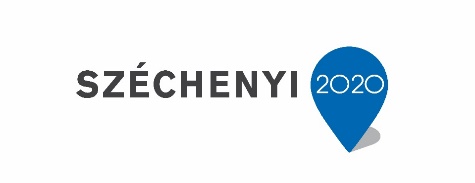 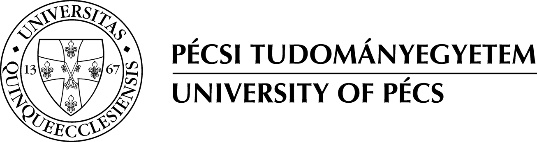 Blended/ elearning alkalmazások EdmodovalDr. Simon Krisztián
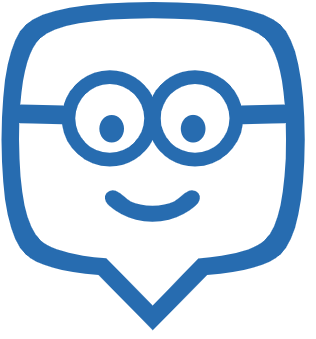 A rendezvény az EFOP-3.4.3-16-2016-00005 számú, „Korszerű egyetem a modern városban: Értékközpontúság, nyitottság és befogadó szemlélet egy 21. századi felsőoktatási modellben” című projektben, a Széchenyi 2020 program keretében, az Európai Szociális Alap támogatásával valósul meg.
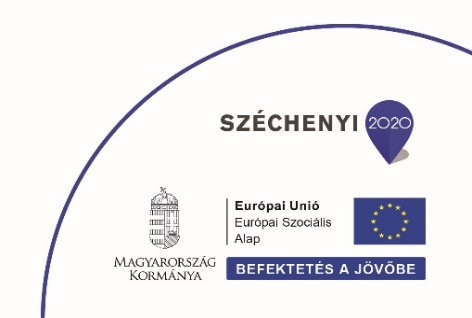 EFOP-3.4.3-16-2016-00005
Tananyag harmonizálás 1a
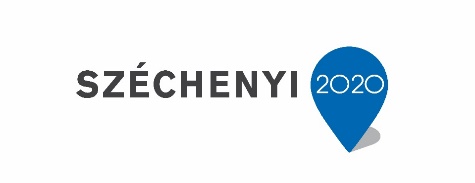 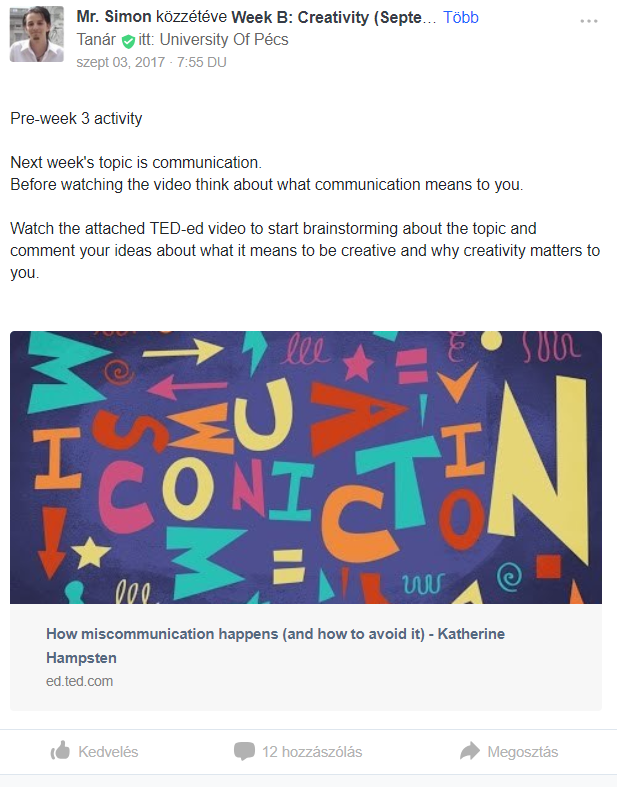 Online learning: 
online források
multimédia
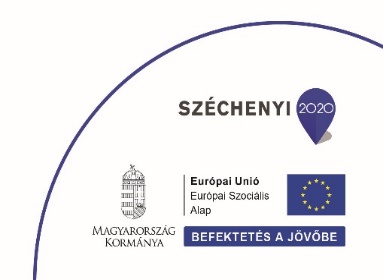 EFOP-3.4.3-16-2016-00005
Tananyag harmonizálás 1b
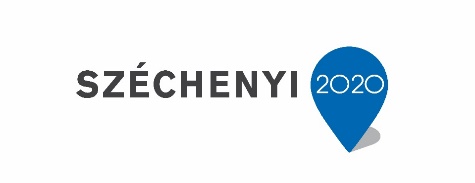 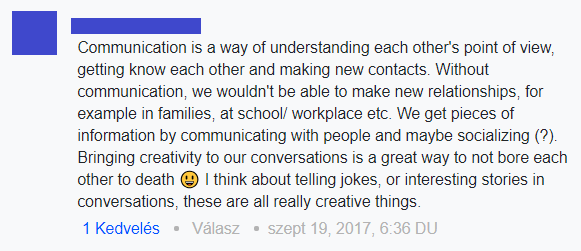 Online learning: 
önálló munka + szocializáció
tanári jelenlét
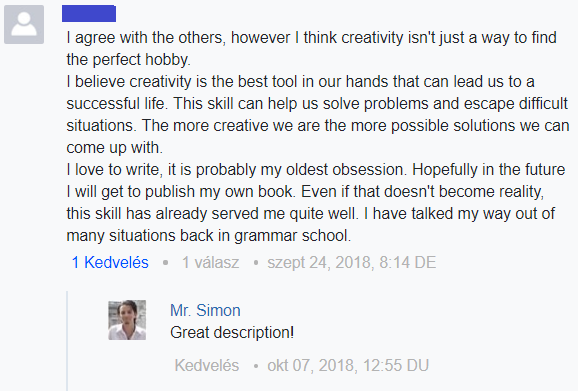 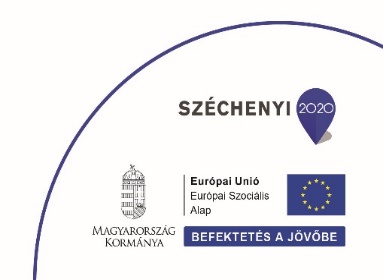 EFOP-3.4.3-16-2016-00005
Tananyag harmonizálás 1c
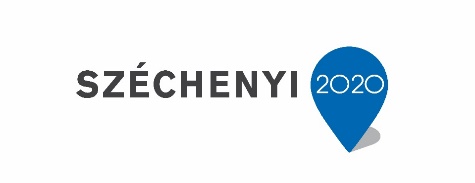 Online learning: 
tanári jelenlét
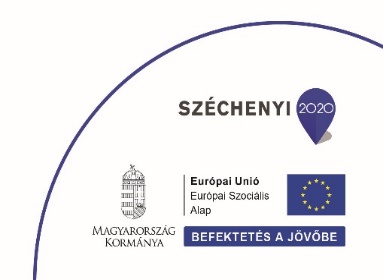 EFOP-3.4.3-16-2016-00005
Tananyag harmonizálás 2a
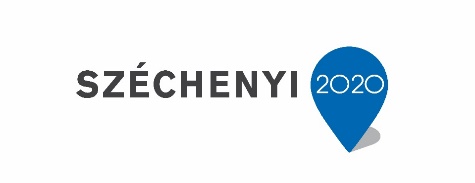 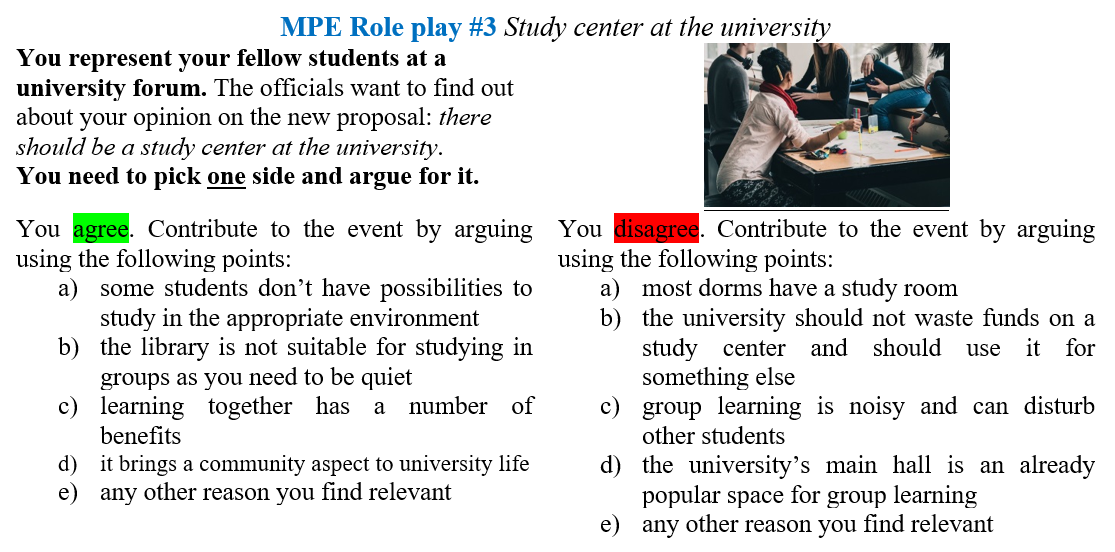 Blended learning: 
tanórai anyag + online feladatok = flipped classroom
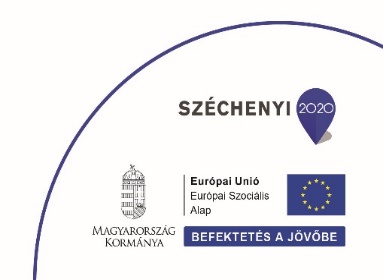 EFOP-3.4.3-16-2016-00005
Tananyag harmonizálás 2b
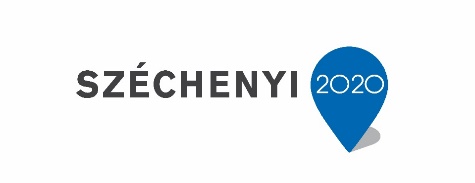 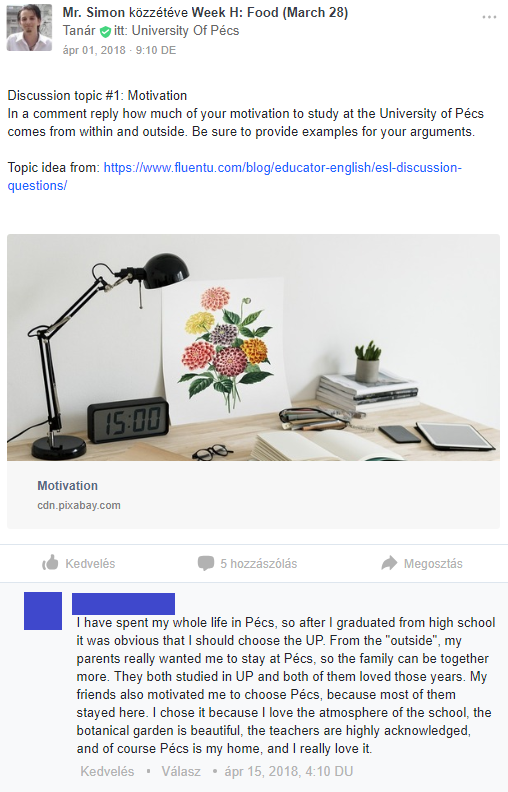 Blended learning: 
tanórai anyag + online feladatok = flipped classroom
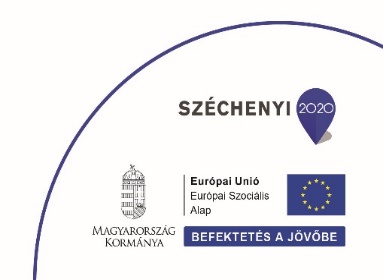 EFOP-3.4.3-16-2016-00005
Rugalmas(abb) időbeosztás
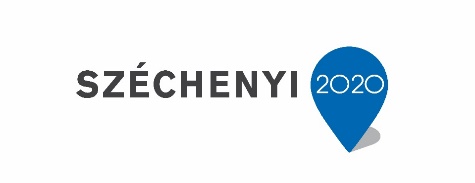 Online/ blended learning: 
tanóra (90 perc)
online felület (rugalmas)
differenciálás
önálló fejlődés
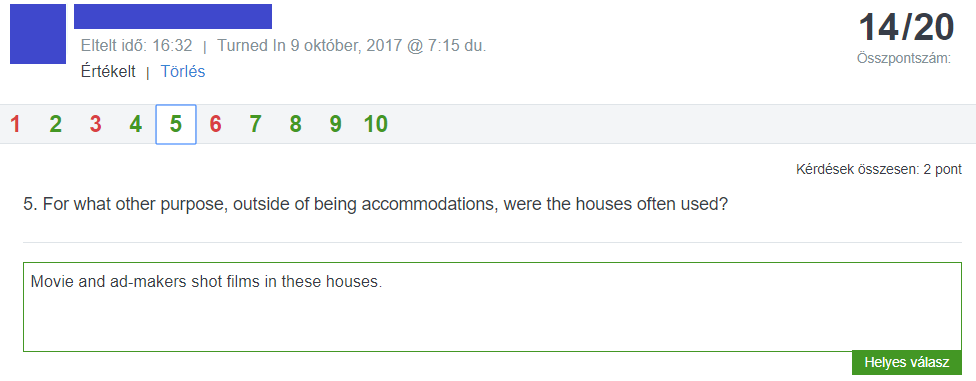 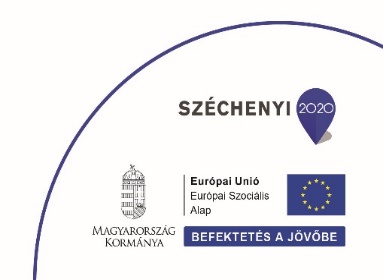 EFOP-3.4.3-16-2016-00005
Bevált feladatok 1
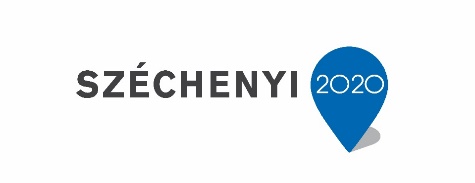 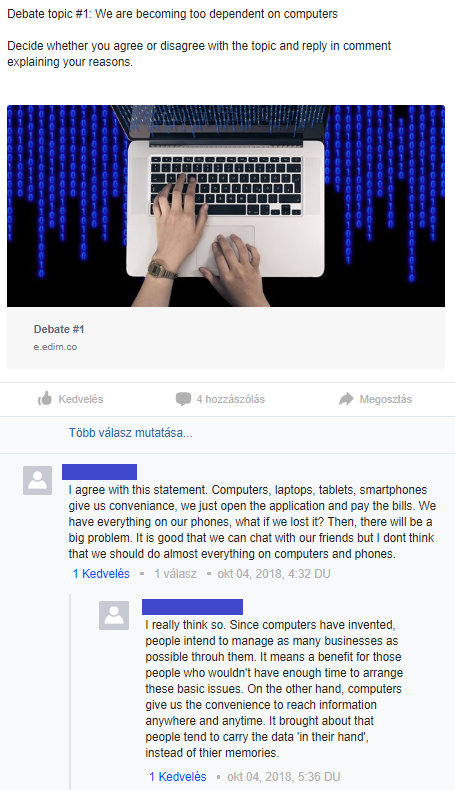 Online vita: 
témakifejtés
online szocializáció
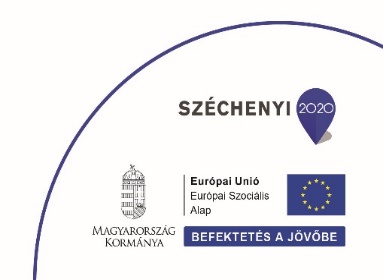 EFOP-3.4.3-16-2016-00005
Bevált feladatok 2
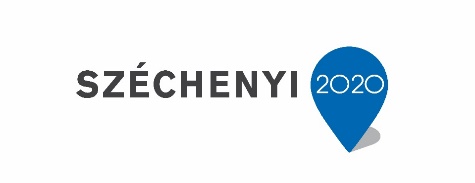 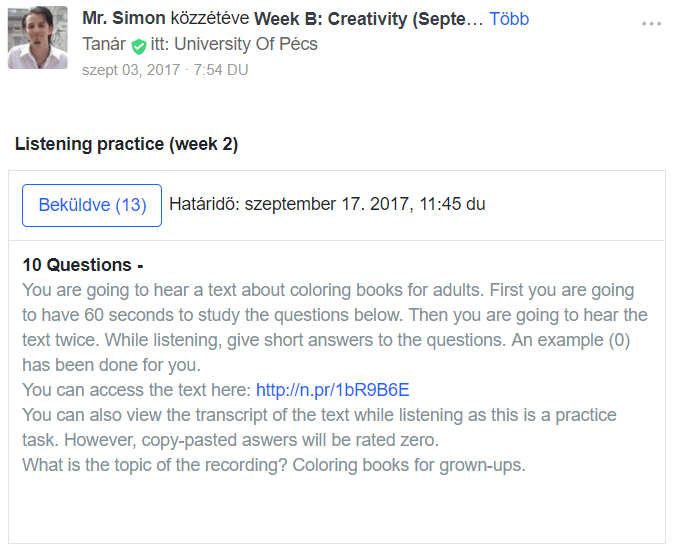 Online hallott szövegértés: 
átirat használata
többszöri hallgatás
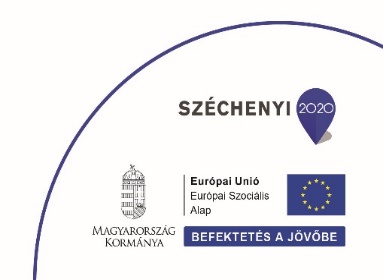 EFOP-3.4.3-16-2016-00005
Bevált feladatok 3
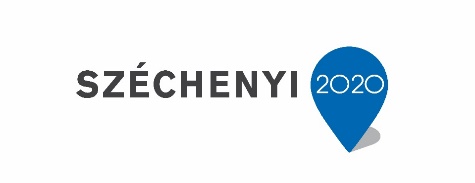 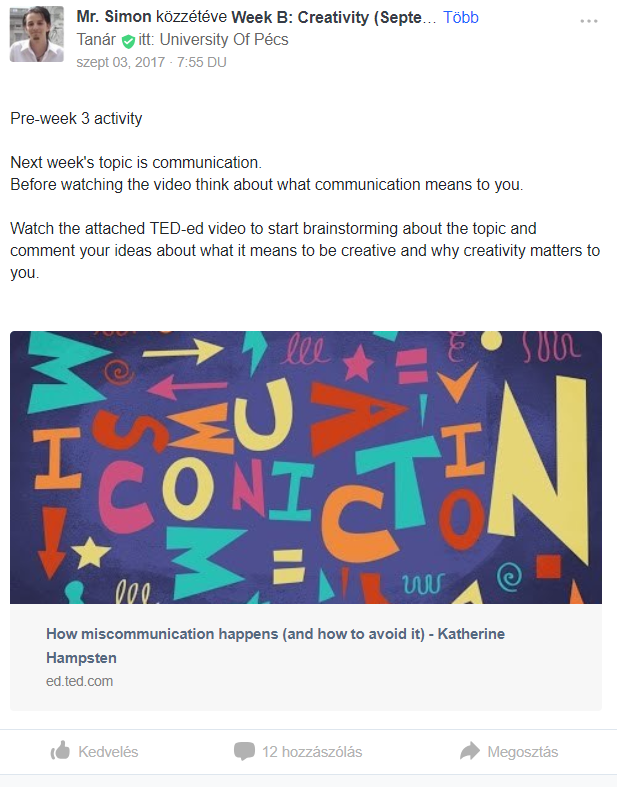 Multimédia használata: 
videók
Képek
hanganyagok
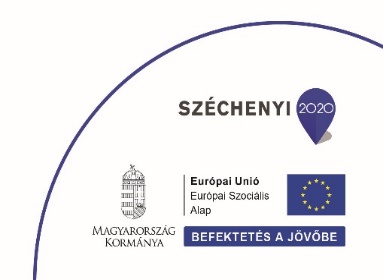 EFOP-3.4.3-16-2016-00005